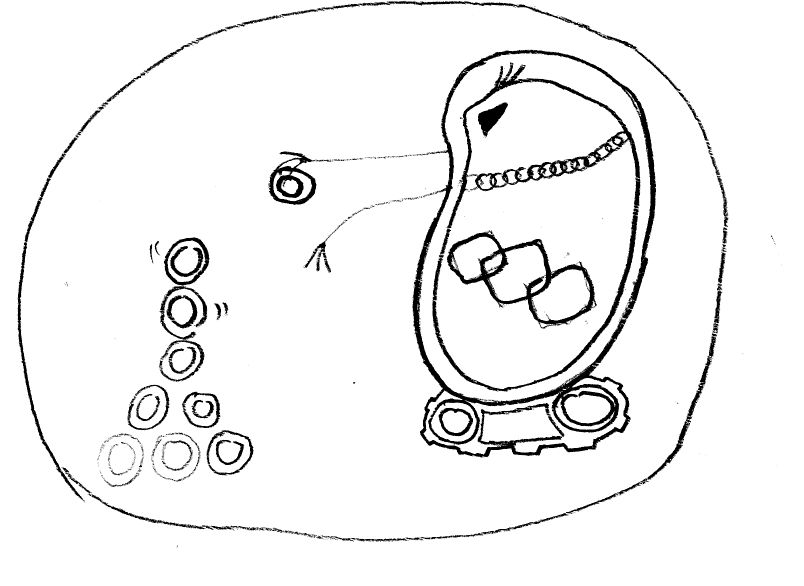 Statyba iš nulių
Daumilas Ardickas
2008.04.10
Turinys
Sprendimo idėja
Tai, ką svarbu atsimintiPavyzdys
Sprendimo idėja
Dinaminis programavimas
 Vykdymo eilė O(n2)
Apibrėžkime D [i]:
D [i] – mažiausias iki šiol rastas nulių skaičius, 
kuriuo galima užrašyti skaičių i.
Algoritmas
Nagrinėjame skaičius i (nuo 1 iki N-1)
D [i!] lyginame su D [i]
Nagrinėjame visus skaičius j, ne didesnius už i
Ar iš skaičių i ir j atlikus dvinarę operaciją galima gauti skaičių, kuriam reikės mažiau nulių negu iki šiol rasta?
Algoritmas
P = D [i] + D [ j], bendras nulių skaičius reikalingas dvinarei operacijai.
P < D [i + j] ?
 P < D [i × j] ?
 P < D [j i] ?
 P < D [i j] ?
Atkreipti dėmesį
Skaičiuojant faktorialą ir keliant laipsniu, reikia dauginti, kol neviršijama N.

Faktorialas – vienintelė vienanarė operacija.
Pavyzdys
Nagrinėjame i = 1:

Ką galime sudaryti iš skaičiaus 1 ir už jį mažesnių?
Faktorialas: (0!)! = 1
Suma: 0! + 0! = 2(Reikia dviejų nulių)
Suma: 0! + 0! = 2
Sandauga: 0! * 0! = 1
(Prireikė dviejų nulių, turime variantą su vienu)
Kėlimas laipsniu: 0! 0! =1 1 = 1(Prireikė dviejų nulių, turim geresnį var.)
Pavyzdys
Toliau nagrinėjame i = 2:

Ką galime sudaryti iš skaičiaus 2 ir už jį mažesnių?
Suma: 
2 + 1 = (0! + 0!) + (0!) = 3 (Prireikė 3 nulių) 2 + 2 = (0! + 0!) + (0! + 0!) = 4 (Prireikė 4 nulių)
Suma: 
2 + 1 = (0! + 0!) + (0!) = 3 (Prireikė 3 nulių) 2 + 2 = (0! + 0!) + (0! + 0!) = 4 (Prireikė 4 nulių)
Sandauga: 
2 × 1 = (0! + 0!) × (0!) = 2 (Prireikė 3 nulių) 2 × 2 = (0! + 0!) × (0! + 0!) = 4 (Prireikė 4 nulių)
Nei vienas neduoda geresnio sprendinio,
Pavyzdys
Toliau nagrinėjame i = 3, 4, 5 .. N
D [i] lentelė iki N = 12.
Testai
Sprendimo statistika
Klausimai?